Hacking Techniques & Intrusion Detection
Ali Al-Shemery
(aka: B!n@ry)
arabnix at gmail dot com
All materials is licensed under a Creative Commons “Share Alike” license.
http://creativecommons.org/licenses/by-sa/3.0/
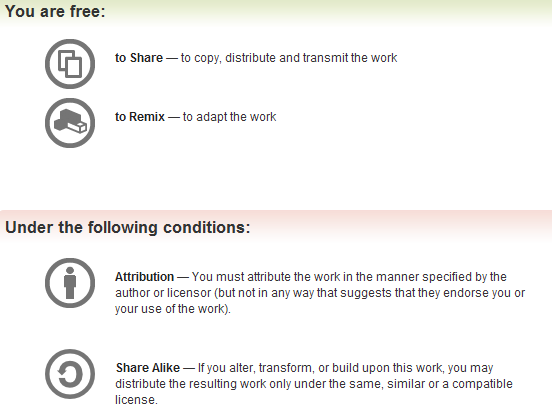 2
Writing Basic Security Tools using Python
Special lecture
>>> import antigravity
Cited [1]
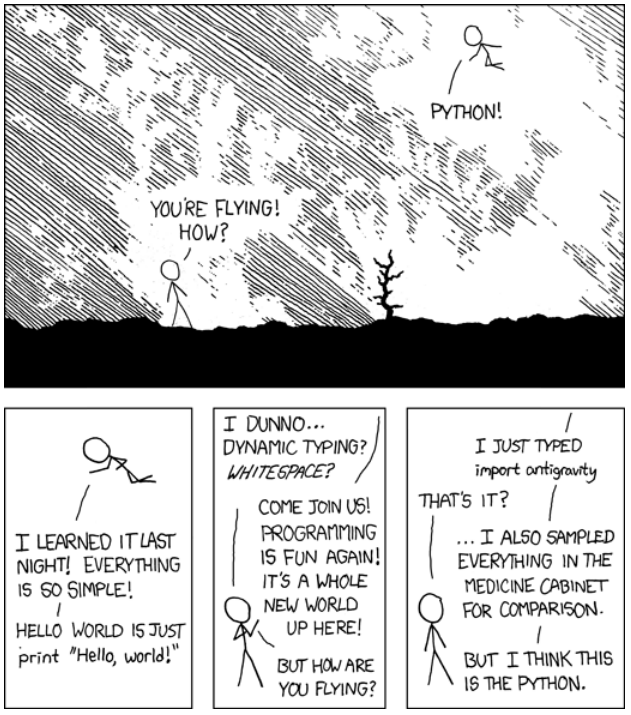 Cited
[2]
Outline
About Python
Python Basics 
Types
Controls
Python Functions and Modules
Python Tips and Tricks
Coding for Penetration Testers
6
About Python
Python is an open source programming language.
Development started by Guido van Rossum in December 1989.
Conceived in the late 1980’s
Python 2.0 was release on October 16th, 2000
Python 3.0 was released on December 2008

Name came from TV series “Monty Python’s Flying Circus”.
About Python – Cont.
Python is cross platform
Linux (shipped out of the box)
Windows (easy to install)
Mac
Even work on your Droid!
etc
Why Learn Python?
Lot of people always ask me “Why learn Python”? 
The answer is simple:
Simple and easy to learn
Free and Open Source
Powerful high-level programming language
Widely used (Google, NASA, Yahoo, etc)
Portable
HUGE number of Extensive Libraries!
What is Python Good for?
Ideal language for scripting and rapid application development in many areas on most platforms.
All computer related subjects (IMO except system programming)
Performing System Administration Tasks
Encouraging and Helping Children start programming
What About Security?
Extensive use in the information security industry
Exploit Development 
Networking
Debugging
Encryption/Decription
Reverse Engineering
Fuzzing
Web
Forensics 
Malware analysis
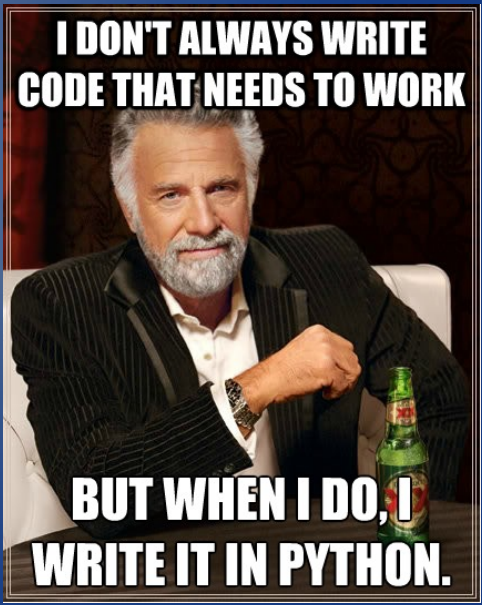 Cited [2]
Let’s Start Working
Interactive Interpreter





Text Editors
Vim, Nano, 
Geany (was my favorite),
PyCharm (favorite),
Gedit, Kate, 
Notepad++, etc
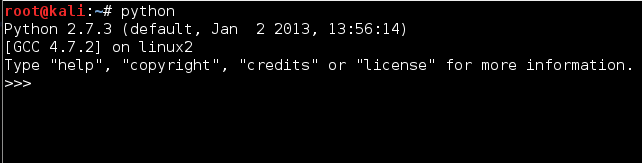 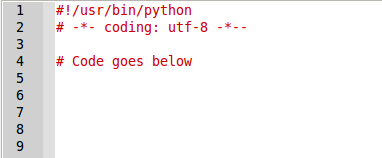 Python Basics
Integers (int)
>>> httpPort=80
>>> Subnet=24

Floating Point (float)
>>> 5.2/2
2.6

Strings (str)
>>> url=“http://www.linuxac.org/”
Playing with Strings
One of the most powerful capabilities of Python
String Slicing
>>> logFile=“/var/log/messages”
>>> logFile[0]
‘/’
>>> logFile[1:4]
		‘var’
>>> logFile[-8:]
'messages'
>>> logFile.split("/")
['', 'var', 'log', 'messages']
Playing with Strings – Cont.
String Concatenation
>>> userName = “ali”
>>> domainName = “ashemery.com”
>>> userEmail = userName + “@” + domainName
>>> userEmail
'ali@ashemery.com‘

>>> website="http://www.ashemery.com/"
>>> param="?p=123"
>>> url = "".join([website,param])
>>> url
'http://www.ashemery.com/?p=123'
Python Lists
Python lists are very useful when you have a collection of elements
>>> portList = [21,22,25,80]
>>> portList[0]
21

>>> portList.append(443)
>>> portList
[21, 22, 25, 80, 443]

>>> portList.remove(22)
>>> portList
[21, 25, 80, 443]
>>> portList.insert(1,22)
>>> portList
[21, 22, 25, 80, 443]

>>> portList = []
>>> portList
[]
Lists in Python can be of any mixed type, even list of variables!!!
Python Controls - Decisions
IF, ELSE, and ELIF Statements
>>> pList = [21,22,25,80]
>>> if pList[0] == 21:
...     print("FTP Service")
... elif pList[0] == 22:
...     print("SSH Service")
... else:
...     print("Unknown Service")
... 
FTP
Important NOTE:
 Python doesn’t use line terminators (ex: semicolons), but Python forces you to use indents

 Ensures writing elegant code!
Python Controls - Loops
For and While Statements
>>> for port in pList:
...     print "This is port : ", port
... 
This is port :  21
This is port :  22
This is port :  25
This is port :  80
Python Tips and Tricks
Changing and checking data types
>>> httpPort=80
>>> httpPort
80
>>> type(httpPort)
<type 'int'>
>>> httpPort = str(httpPort)
>>> type(httpPort)
<type 'str'>
>>> httpPort
'80’
Python Tips and Tricks – Cont.
Getting the length of an object
>>> len(pList)
4

String formatting
>>> pList = [21,22,25,80]
>>> for member in pList:
...     print "This is port number %d" % member
... 
This is port number 21
This is port number 22
This is port number 25
This is port number 80
Python Tips and Tricks – Cont.
Another String formatting example
>>> ip = "192.168.1.1"
>>> mac = "AA:BB:CC:DD:EE:FF"
>>> print "The gateway has the following IP: %s and MAC: %s addresses" % (ip, mac)

The gateway has the following IP: 192.168.1.1 and MAC: AA:BB:CC:DD:EE:FF addresses
Python Tips and Tricks – Cont.
Working with ASCII codes
>>> x = '\x41‘
>>> print x
A
Converting to Hexadecimals
>>> hex(255)
'0xff'
>>> hex(0)
'0x0'
>>> hex(10)
'0xa'
>>> hex(15)
'0xf'
Python User Input
Python can handle user input from different sources:
Directly from the user
From Files
From GUI (not covered in this lecture)
Python User Input – Cont.
Directly from the user using raw_input

>>> userEmail = raw_input("Please enter your email address: ")
Please enter your email address: ali@ashemery.com

>>> userEmail
'ali@ashemery.com'

>>> type(userEmail)
<type 'str'>
Python User Input – Cont.
From Text Files
>>> f = open("./services.txt", "r")
>>> for line in f:
...     print line
... 
HTTP 80
SSH 22
FTP 21
HTTPS 443
SMTP 25
POP 110

>>> f.close()
Other common file functions:
 write
 read
 readline
Creating Functions
Whenever you need to repeat a block of code, functions comes helpful
Creating a Python Function (syntax)

def fName( listOfArguments ):
Line1
Line2
….
Line n
return something
Creating Functions – Cont.
Basic function to check for valid port numbers

def checkPortNumber(port):
	if port > 65535 or port < 0:
		return False
	else:
		return True

Howto use the checkPortNumber function:
print checkPortNumber(80)  True
print checkPortNumber(66000)  False
print checkPortNumber(-1)  False
Working with Modules
Modules in Python are simply any file containing Python statements!
Python is distributed with many modules
To use a module:
import module
import module1, module2, moduleN
import module as newname
from module import *
from module import <specific>
Common Used Modules
The most commonly used modules with security coding are:
string, re
os, sys, socket
hashlib
httplib, urllib2
Others? Please add …
Modules and Examples
Module “sys”
Check Python path, and count them
import sys
print "path has", len(sys.path), "members“
print "The members are:“
for member in sys.path:
 	print member

Print all imported modules:
>>> print sys.modules.keys()

Print the platform type (linux, win32, mac, etc)
>>> print sys.platform
Module “sys” – Cont.
Check application name, and list number of passed arguments
import sys
print “The application name is:", sys.argv[0]

if len(sys.argv) > 1:
    print “You passed", len(sys.argv)-1, "arguments. They are:"
    for arg in sys.argv[1:]:
        print arg
else:
    print “No arguments passed!“
Module “sys” – Cont.
Check the Python working version
>>> sys.version
Module “os”
import os

Check platform name (UNIX/Linux = posix, Windows = nt):
>>> os.name

Print the current working directory
>>> os.getcwd()

List files in specific directory
fList = os.listdir("/home")
for f in fList:
	print f
Module “os” – Cont.
Remove a file (delete)
>>> os.remove(“file.txt")

Check the platform line terminator (Windows = ‘\r\n’ , Linux = ‘\n’ , Mac = ‘\r’ )
>>> os.linesep

Get the effective UID for current user
>>> os.geteuid()

Check if file and check if directory
>>> os.path.isfile("/tmp") 
>>> os.path.isdir("/tmp")
Module “os” – Cont.
Run a shell command
>>> os.system("ping -c 2 127.0.0.1")

Execute a command & return a file object
files = os.popen("ls -l /tmp")
for i in files:
	print i
Module “os” – Cont.
os.system()			# Executing a shell command
os.stat()				# Get the status of a file
os.environ()			# Get the users environment
os.chdir()			# Move focus to a different directory
os.getcwd()			# Returns the current working directory
os.getgid()			# Return the real group id of the current process
os.getuid() 			# Return the current process’s user id
os.getpid() 			# Returns the real process ID of the current process
os.getlogin()			# Return the name of the user logged
os.access()			# Check read permissions
os.chmod()			# Change the mode of path to the numeric mode
os.chown()			# Change the owner and group id
os.umask(mask)		# Set the current numeric umask
os.getsize()			# Get the size of a file
Module “os” – Cont.
os.path.getmtime()	# Last time a given directory was modified
os.path.getatime()	# Last time a given directory was accessed
os.environ()			# Get the users environment
os.uname()			# Return information about the current OS
os.chroot(path)		# Change the root directory of the current process 					to path

os.listdir(path)		# List of the entries in the directory given by path
os.getloadavg()		# Show queue averaged over the last 1, 5, and 15 					minutes

os.path.exists()		# Check if a path exists
os.walk()			# Print out all directories, sub-directories and files
Module “os” – Cont.
os.mkdir(path)			# Create a directory named path with 
							numeric mode mode

os.makedirs(path)		# Recursive directory creation function
os.remove(path)			# Remove (delete) the file path
os.removedirs(path) 		# Remove directories recursively
os.rename(src, dst) 		# Rename the file or directory src to dst
os.rmdir(path)			# Remove (delete) the directory path
Execute External Programs
Running external programs are very useful when you need to do automation (like in scripts)

Execution could be categorized into:
Synchronous
Invokes the external commands and waits for the return
Asynchronous
Returns immediately and continue in the main thread
http://helloacm.com/execute-external-programs-the-python-ways/
Execute External Programs – Cont.
The easy was is to import the os module
Provides: popen(), system(), startfile()

>>> import os
>>> print os.popen("echo Hello, World!").read()

The os.popen() will treat the output (stdout, stderr) as file object, so you can capture the output of the external programs
Execute External Programs – Cont.
The os.system() is also synchronous, and could returns the exit-status
>>> import os
>>> print os.system('notepad.exe')
Execute External Programs – Cont.
By acting like double-click in the file explorer, you can use os.startfile() to launch external program that is associated with this file
This is an asynchronous method

>>> import os
>>> os.startfile('test.txt')

It will throw out an exception if file is not found
WindowsError: [Error 2] The system cannot find the file specified:
Execute External Programs – Cont.
If you install the win32api package (not shipped by default), you can use the following asynchronous method:
import win32api
try:
    win32api.WinExec('notepad.exe')
except:
    pass

Windows platforms only.
Execute External Programs – Cont.
The subprocess package provides a syncrhonous and an asynchronous methods namely call and Popen
Both methods take the first parameter as a list

import subprocess
subprocess.call(['notepad.exe', 'abc.txt'])
subprocess.Popen(['notepad.exe'])
# thread continues ...
p.terminate()
Execute External Programs – Cont.
You can use wait() to synchronous the processes

import subprocess
p = subprocess.Popen('ls', shell=True, stdout=subprocess.PIPE, stderr=subprocess.STDOUT)
for line in p.stdout.readlines():
    print line
retval = p.wait()
print retval
Module “socket”
import socket

Creating a simple TCP client
Check simpleClient.py

Creating a simple TCP server
Check simpleServer.py

Create a malicious FTP Client
ftpClient.py
Module “socket” – Cont.
Create TCP Socket, then send and receive data from website using the socket

import socket
s = socket.socket(socket.AF_INET, socket.SOCK_STREAM)
s.connect(("www.ashemery.com", 80))
s.send('GET / HTTP/1.1\r\nHost: www.ashemery.com\r\n\r\n')
data = s.recv(2048)
s.close()
print data
Note: For UDP Sockets use SOCK_DGRAM instead of SOCK_STREAM
Module “pcapy”
Pcapy is a Python extension module that interfaces with the libpcap packet capture library. 
Pcapy enables python scripts to capture packets on the network. 
Pcapy is highly effective when used in conjunction with a packet-handling package such as Impacket, which is a collection of Python classes for constructing and dissecting network packets.
Packet Capturing using pcapy example
pcapyPktCapture1.py
pcapyEx1.py
pcapyDumper.py
Module “urllib” & “urllib2”
urllib2 is a Python module for fetching URLs.
Offers a very simple interface, in the form of the urlopen function.
Capable of fetching URLs using a variety of different protocols (http, ftp, file, etc)
Also offers a slightly more complex interface for handling common situations:
Basic authentication
Cookies
Proxies
etc
urllib vs urllib2
Both modules do URL request related stuff, but they have different functionality.
urllib2 can accept a Request object to set the headers for a URL request, urllib accepts only a URL. 
urllib provides the urlencode method which is used for the generation of GET query strings, urllib2 doesn't have such a function.
Because of that urllib and urllib2 are often used together.
Cited [3]
Example1
import urllib2
request = urllib2.Request('http://www.ashemery.com')
response = urllib2.urlopen(request)
payload = response.read()
print(payload)
Cited [3]
Basic URL Request
import urllib2
response = urllib2.urlopen('http://pythonforbeginners.com/')
print response.info()
html = response.read()
response.close()
Cited [3]
Base64 & ROT13 Encoders
Base64
#!/usr/bin/python
code = raw_input("Enter the data you wish to be encoded to Base64")
answer=code.encode('base64','strict')
print answer
ROT13
#!/usr/bin/python
code = raw_input("Enter the data you wish to apply ROT13 on")
answer=code.encode(‘rot13','strict')
print answer
Cited [2]
Packet Crafting with Scapy
Scapy Overview
Scapy is a Python program that enables the user to send, sniff and dissect and forge network packets
This capability allows construction of tools that can probe, scan or attack networks
It can replace hping, arpspoof, arp-sk, arping, p0f and even some parts of Nmap, tcpdump, and tshark
Scapy Overview – Cont.
Scapy was created by Philippe Biondi and runs in Python:
Can be used interactively at a Python prompt
Included within Python scripts for more complex interactions

Must run with root privileges to craft packets
Don’t need to be a Python Guru to use Scapy!
Scapy Basics - 1
Supported protocols:
>>> ls()

Details about a specific protocol:
>>> ls(TCP)

Available commands/functions:
>>> lsc()
Scapy Basics - 2
Crafting a SYN/ACK Packet
>>> pkt = IP(dst="192.168.122.101")
>>> pkt /= TCP(dport=80, flags="SA")

Crafting ICMP Host Unreachable Packet
>>> pkt = IP(dst="192.168.122.101")
>>> pkt /= ICMP(type=3,code=1)
Scapy Basics - 3
Single Line:
ICMP echo request Packet
>>> mypkt = IP(dst="192.168.122.101") /ICMP(code=0,type=8)


TCP FIN, Port 22, Random Source Port, and Random Seq#
>>> mypkt = IP(dst="192.168.122.101") /TCP(dport=22,sport=RandShort(),seq=RandShort(),flags="F")
Sending and Receiving Packets – @L3
Send packet at layer 3
>>> send(packet)

Send packet at L3 and receive one response
>>> resp = sr1(packet)

Send packet at L3 and receive all responses
>>> ans,unans = sr(packet)
Sending and Receiving Packets – @L2
Send packet at layer 2
>>> sendp(Ether()/packet)

Send packet at L2 and receive one response
>>> resp = srp1(packet)

Send packet at L2 and receive all responses
>>> ans,unans = srp(packet)
Displaying Packets
Get a summary of each packet:
>>> pkts.summary()

Get the whole packet list:
>>> pkts.show()
Scapy Host Discovery
>>> ans,unans = srp(Ether(dst="ff:ff:ff:ff:ff:ff")/ARP(pdst="192.168.122.0/24"),timeout=2)

>>> ans.summary(lambda(s,r): r.sprintf("Ether: %Ether.src% \t\t Host: %ARP.psrc%"))
Scapy Port Scanning
TCP SYN Scanner
>>> sr1(IP(dst="192.168.122.101") /TCP(dport=90,flags="S"))

>>> a,u = sr(IP(dst="192.168.122.101") /TCP(dport=(80,100),flags="S"))

>>> a.summary(lambda(s,r): r.sprintf("Port: %TCP.sport% \t\t Flags: %TCP.flags%"))
Scapy Sniffing - 1
Scapy has powerful capabilities to capture and analyze packets.
Configure the network interface to sniff packets from:
>>> conf.iface="eth0“

Configure the scapy sniffer to sniff only 20 packets
>>> pkts=sniff(count=20)
Scapy Sniffing - 2
Sniff packets and stop after a defined time:
>>> pkts=sniff(count=100,timeout=60)

Sniff only packets based on a filter:
>>> pkts = sniff(count=100,filter="tcp port 80")
Scapy Sniffing - 3
>>> pkts = sniff(count=10,prn=lambda x:x.sprintf("SrcIP={IP:%IP.src% -> DestIP=%IP.dst%} | Payload={Raw:%Raw.load%\n}"))

What is that doing ???
Exporting Packets
Sometimes it is very useful to save the captured packets in a PCAP file for future work:
>>> wrpcap(“file1.cap", pkts)

Dumping packets in HEX format:
>>> hexdump(pkts)

Dump a single packet in HEX format:
>>> hexdump(pkts[2])

Convert a packet to hex string:
>>> str(pkts[2])
Importing Packets
To import from a PCAP file:
>>> pkts = rdpcap(“file1.cap")

Or use the scapy sniffer but with the offline argument:
>>> pkts2 = sniff(offline="file1.cap")
Create your own tools
>>> def handler(packet):
		hexdump(packet.payload)

>>> sniff(count=20, prn=handler)

>>> def handler2(packet):
		sendp(packet)

>>> sniff(count=20, prn=handler2)
Yesman
#!/usr/bin/env python
import sys
from scapy.all import *
def findSYN(p):
        flags = p.sprintf("%TCP.flags%")
        if flags == "S":       # Only respond to SYN Packets
                ip = p[IP]      	# Received IP Packet
                tcp = p[TCP]  # Received TCP Segment
                i = IP()        	# Outgoing IP Packet
                i.dst = ip.src
                i.src = ip.dst
                t = TCP()       # Outgoing TCP Segment
                t.flags = "SA"
                t.dport = tcp.sport
                t.sport = tcp.dport
                t.seq = tcp.ack
                new_ack = tcp.seq + 1
                print ("SYN/ACK sent to ",i.dst,":",t.dport)
                send(i/t)
sniff(prn=findSYN)
Others (not categorized yet!)
Adding Time Delay
Delay for 5 seconds
>>> import time
>>> time.sleep(5)

Run something once a minute:
import time
while True:
	print "This prints once a minute.”
	time.sleep(60)
http://stackoverflow.com/questions/510348/how-can-i-make-a-time-delay-in-python
Exploit Development
#!/usr/bin/python
import socket
host = “target”
port = <port#>
cmd = “initial command”
s = socket.socket(socket.AF_INET, socket.SOCK_STREAM)
buffer = “buffer to send“
shellcode = “shellcode”
Payload = cmd + buffer + shellcode
print "\n Any status message \n“
s.connect((host,port))
data = s.recv(1024)
s.send(payload +”\n”)
s.close
Python Tools for Penetration Testers
Network Tools
Scapy: send, sniff and dissect and forge network packets. Usable interactively or as a library
pypcap, Pcapy and pylibpcap: several different Python bindings for libpcap
libdnet: low-level networking routines, including interface lookup and Ethernet frame transmission 
dpkt: fast, simple packet creation/parsing, with definitions for the basic TCP/IP protocols
Impacket: craft and decode network packets. Includes support for higher-level protocols such as NMB and SMB
pynids: libnids wrapper offering sniffing, IP defragmentation, TCP stream reassembly and port scan detection
Dirtbags py-pcap: read pcap files without libpcap
flowgrep: grep through packet payloads using regular expressions
Knock Subdomain Scan, enumerate subdomains on a target domain through a wordlist
Mallory, extensible TCP/UDP man-in-the-middle proxy, supports modifying non-standard protocols on the fly
Pytbull: flexible IDS/IPS testing framework (shipped with more than 300 tests)
Cited [5]
Debugging and Reverse Engineering Tools
Paimei: reverse engineering framework, includes PyDBG, PIDA, pGRAPH
Immunity Debugger: scriptable GUI and command line debugger
mona.py: PyCommand for Immunity Debugger that replaces and improves on pvefindaddr
IDAPython: IDA Pro plugin that integrates the Python programming language, allowing scripts to run in IDA Pro
PyEMU: fully scriptable IA-32 emulator, useful for malware analysis
pefile: read and work with Portable Executable (aka PE) files
pydasm: Python interface to the libdasm x86 disassembling library
Cited [5]
Debugging and Reverse Engineering Tools – Cont.
PyDbgEng: Python wrapper for the Microsoft Windows Debugging Engine
uhooker: intercept calls to API calls inside DLLs, and also arbitrary addresses within the executable file in memory
diStorm: disassembler library for AMD64, licensed under the BSD license
python-ptrace: debugger using ptrace (Linux, BSD and Darwin system call to trace processes) written in Python
vdb / vtrace: vtrace is a cross-platform process debugging API implemented in python, and vdb is a debugger which uses it
Androguard: reverse engineering and analysis of Android applications
Cited [5]
Fuzzing Tools
Sulley: fuzzer development and fuzz testing framework consisting of multiple extensible components
Peach Fuzzing Platform: extensible fuzzing framework for generation and mutation based fuzzing (v2 was written in Python)
antiparser: fuzz testing and fault injection API
TAOF, (The Art of Fuzzing) including ProxyFuzz, a man-in-the-middle non-deterministic network fuzzer 
untidy: general purpose XML fuzzer
Powerfuzzer: highly automated and fully customizable web fuzzer (HTTP protocol based application fuzzer)
SMUDGE
Cited [5]
Fuzzing Tools – Cont.
Mistress: probe file formats on the fly and protocols with malformed data, based on pre-defined patterns
Fuzzbox: multi-codec media fuzzer 
Forensic Fuzzing Tools: generate fuzzed files, fuzzed file systems, and file systems containing fuzzed files in order to test the robustness of forensics tools and examination systems
Windows IPC Fuzzing Tools: tools used to fuzz applications that use Windows Interprocess Communication mechanisms
WSBang: perform automated security testing of SOAP based web services
Construct: library for parsing and building of data structures (binary or textual). Define your data structures in a declarative manner 
fuzzer.py (feliam): simple fuzzer by Felipe Andres Manzano
Fusil: Python library used to write fuzzing programs
Cited [5]
Web Tools
Requests: elegant and simple HTTP library, built for human beings
HTTPie: human-friendly cURL-like command line HTTP client
ProxMon: processes proxy logs and reports discovered issues
WSMap: find web service endpoints and discovery files
Twill: browse the Web from a command-line interface. Supports automated Web testing
Ghost.py: webkit web client written in Python
Windmill: web testing tool designed to let you painlessly automate and debug your web application
Cited [5]
Web Tools – Cont.
FunkLoad: functional and load web tester
spynner: Programmatic web browsing module for Python with Javascript/AJAX support
python-spidermonkey: bridge to the Mozilla SpiderMonkey JavaScript engine; allows for the evaluation and calling of Javascript scripts and functions
mitmproxy: SSL-capable, intercepting HTTP proxy. Console interface allows traffic flows to be inspected and edited on the fly
pathod / pathoc: pathological daemon/client for tormenting HTTP clients and servers
Cited [5]
Forensic Tools
Volatility: extract digital artifacts from volatile memory (RAM) samples
LibForensics: library for developing digital forensics applications
TrIDLib, identify file types from their binary signatures. Now includes Python binding
aft: Android forensic toolkit

Lots of others which you’ll see them very soon ;)
Cited [5]
Malware Analysis Tools
pyew: command line hexadecimal editor and disassembler, mainly to analyze malware
Exefilter: filter file formats in e-mails, web pages or files. Detects many common file formats and can remove active content
pyClamAV: add virus detection capabilities to your Python software
jsunpack-n, generic JavaScript unpacker: emulates browser functionality to detect exploits that target browser and browser plug-in vulnerabilities
yara-python: identify and classify malware samples
phoneyc: pure Python honeyclient implementation
Cited [5]
PDF Tools
Didier Stevens' PDF tools: analyse, identify and create PDF files (includes PDFiD, pdf-parser and make-pdf and mPDF)
Opaf: Open PDF Analysis Framework. Converts PDF to an XML tree that can be analyzed and modified.
Origapy: Python wrapper for the Origami Ruby module which sanitizes PDF files
pyPDF: pure Python PDF toolkit: extract info, spilt, merge, crop, encrypt, decrypt...
PDFMiner: extract text from PDF files
python-poppler-qt4: Python binding for the Poppler PDF library, including Qt4 support
Cited [5]
Lab Time!
DIY 
This lab is a Do It Yourself (DIY) Lab that must done at home:
[1] Create a TCP ACK Port Scanner
[2] Create a TCP Replay Tool
[3] Create a UDP Ping Tool
[4] Create a Sniffer that filters based on user input
[5] Create a tool for HTTP Basic Authentication
Login
Bruteforce
[6] Create a basic Honeypot that logs all activity to a text file
SUMMARY
Discussed Why Learn Python
Discussed What is Python Good for?
Explained Python Basics
Some Quick Python Tips and Tricks
Python User Input
Howto Create Functions using Python
Working with Modules, and the Python Common Used Modules
Howto use the Python SYS and OS Modules
Using Python to work with Networks: Sockets, pcapy, etc
Using Python to work with the Web (urllib, urllib2)
Using Python to create simple Encoders
Howto use Python for Exploit Development
Craft your own packets using Scapy
Python tools for penetration testers
Citation of Used Work
[1] Keith Dixon, @Tazdrumm3r, http://tazdrumm3r.wordpress.com/
[2] Python Comic, http://xkcd.com/353/, 
[3] Live Packet Capture in Python with pcapy, http://snipplr.com/view/3579/live-packet-capture-in-python-with-pcapy/
[4] How to use urllib2 in Python, http://www.pythonforbeginners.com/python-on-the-web/how-to-use-urllib2-in-python/ 
[5] Python tools for penetration testers, http://www.dirk-loss.de/python-tools.htm
References
[1] Coding for Penetration Testers Book,
[2] Violent Python Book,
[3] Scapy Documentation, http://www.secdev.org/projects/scapy/doc/
[4] Python, http://www.python.org/
[5] Python Infosec tools, http://www.dirk-loss.de/python-tools.htm
[6] Grow Your Own Forensic Tools: A Taxonomy of Python Libraries Helpful for Forensic Analysis, http://www.sans.org/reading_room/whitepapers/incident/grow-forensic-tools-taxonomy-python-libraries-helpful-forensic-analysis_33453
[7] Python Docs, http://docs.python.org/
[8] Python Tutorial, http://www.tutorialspoint.com/python/index.htm
[9] pcapy, http://corelabs.coresecurity.com/index.php?module=Wiki&action=view&type=tool&name=Pcapy
[10] Basic Authentication Authentication with Python, http://www.voidspace.org.uk/python/articles/authentication.shtml
[11] Justin Searle, Python Basics for Web App Pentesters, InGuardians Inc